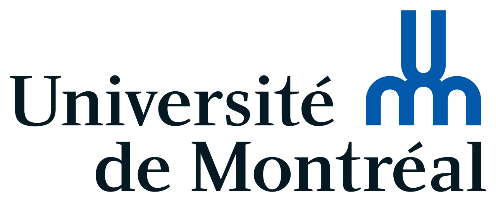 Registre des manifestations ophtalmologiques de la COVID-19 Eye Registry (COVER)
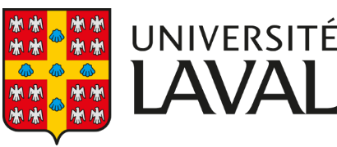 Hébert M1, Bouhout S2, Freeman E3, Aubin MJ2.
1 Département d’ophtalmologie, Hôpital du Saint-Sacrement, CHU de Québec – Université Laval, Québec, Canada
2 Département d’ophtalmologie, CUO – Hôpital Maisonneuve-Rosemont, Montréal, Canada
3 School of Epidemiology and Public Health, Université d’Ottawa, Ottawa, Canada
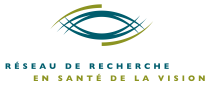 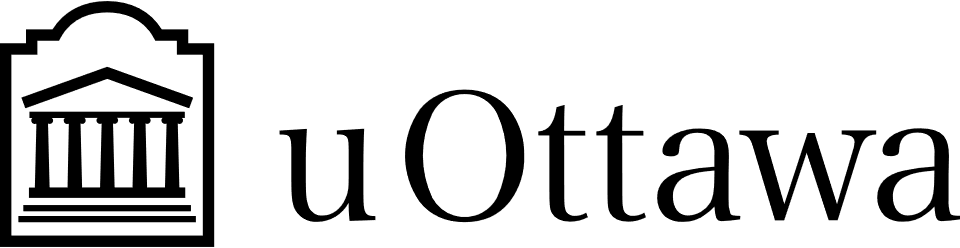 Exemple de cas rapportés
But
Le nouveau coronavirus SARS-CoV-2 peut créer une réaction inflammatoire et thrombogène importante pouvant mener à des complications oculaires.
Il est important d’informer les cliniciens de l’éventail des complications et des manifestations possibles de cette nouvelle entité. Le registre COVER a pour but de colliger les manifestations oculaires de la COVID-19.
Cas 1 : Toxoplasmose de novo post-COVID-19?
Cas 2 : Mononévrite VI droite
H56, ATCD : nil 
11/2020 : uvéite granulomateuse hypertensive présumée virale, FO normal
11/2020 : COVID + 
12/2020 : ↓ vision OD + flottants + nouvelle lésion choriorétinienne
Bilans : HLA-B27 +; toxoplasmose IgG +, IgM − 
PCR humeur aqueuse : HSV 1/2, VZV, toxo −
Traité avec clindamycine PO + Bactrim PO
Résolution après 3 mois
F42, ATCD : HTA/DLP, LASIK
31/12/2020 : COVID-19 +
08/01/2021 : Diplopie binoculaire
Bilan orthoptique : parésie du VI droit
CRP 53
IRM tête + orbites N
Résolution quasi-complète après 6 semaines
Pas d’autres complications COVID-19
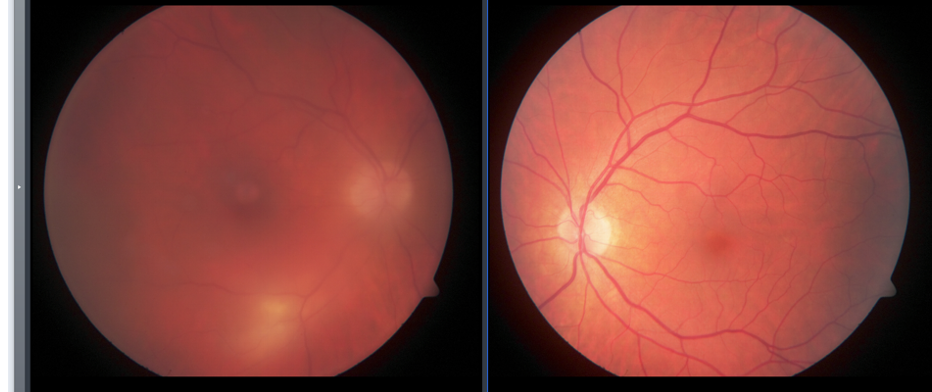 Description
Banque de données1 dénominalisées pour recenser (1) les patients avec la COVID-19 ou post-vaccin COVID-19 qui développent des complications oculaires et (2) les patients avec maladies oculaires préexistantes qui développent la COVID-19. 
Description des trouvailles à l’examen oculaire par parties de l’œil affectées, ainsi que l’évolution des maladies oculaires préexistantes lors d’une infection à la COVID-19.
Soutien de plusieurs sociétés d’ophtalmologie (COS, CGS, ACUPO, CRS, CUS, CSOPS, CAPHGO, AMOQ), diffusion  auprès des cliniciens à deux reprises et partage des données pan-canadien.
financement
Cette initiative bénéficie du soutien financier du Réseau de recherche en santé de la vision et des fonds philanthropiques du vice-décanat à la recherche et au développement de l’Université de Montréal.
Impact
Pour le chercheur 
Comprendre les phénotypes des présentations de la COVID-19
Étudier la pathophysiologie de la COVID-19 selon les manifestations
Évaluer l’impact de la COVID-19 sur la santé oculaire
Pour le clinicien 
Se sensibiliser aux présentations possibles de la COVID-19
Comprendre comment la COVID-19 influence les conditions oculaires préexistantes
Références
[1] Hébert M, Buys YM, Damji KF, Yin VT, Aubin MJ. Data reporting in ophthalmology during COVID-19 pandemic: need for a Canadian registry. Can J Ophthalmol. 2020 Dec 19:S0008-4182(20)30 843-7. doi: 10.1016/j.jcjo. 2020.12.009. Epub ahead of print. PMID: 33440140; PMCID: PMC7837300.